Katritsis GD, Katritsis DG
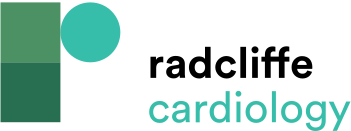 Figure 6: Whether to Interrupt, and How to Interrupt for Direct Oral Anticoagulants
Citation: Arrhythmia & Electrophysiology Review 2017;6(4):167–78.
https://doi.org/10.15420/aer.2017.23.1
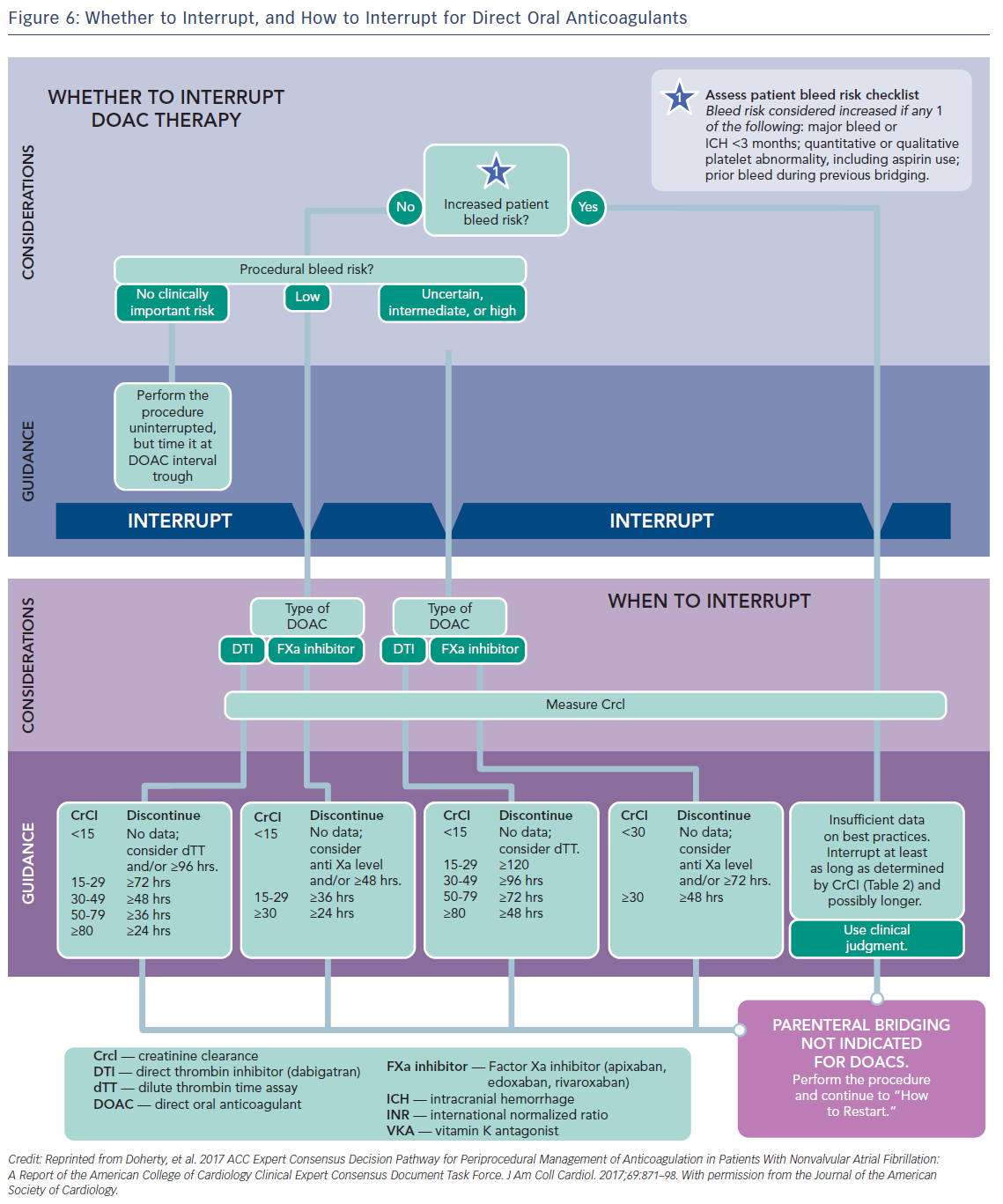